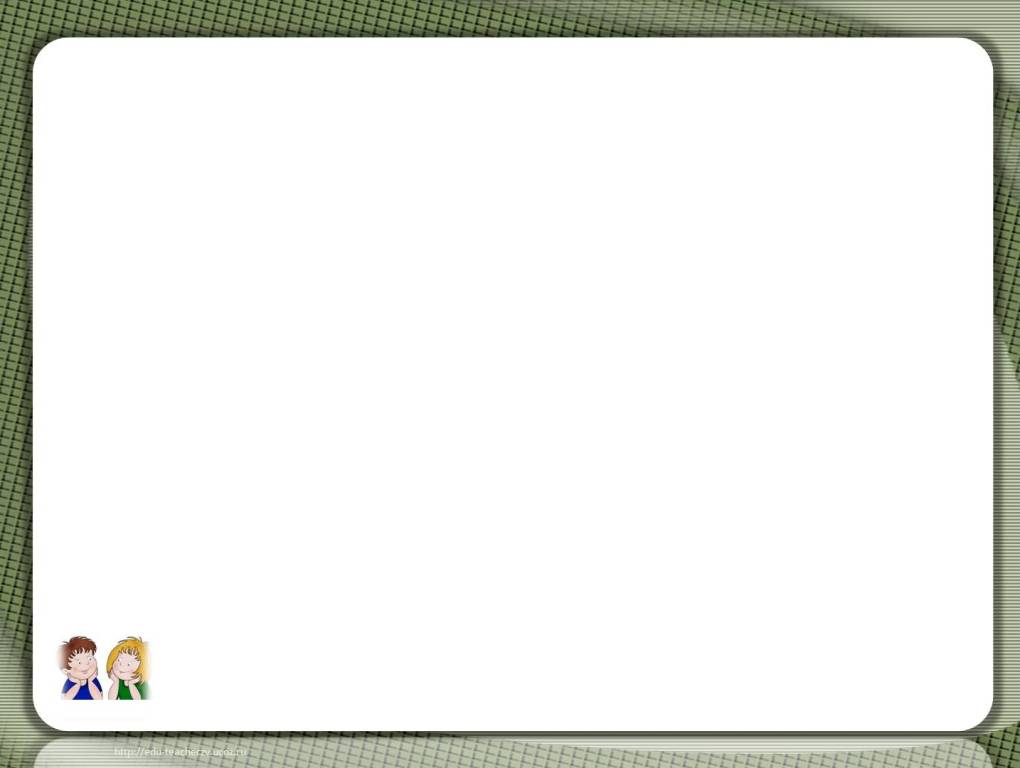 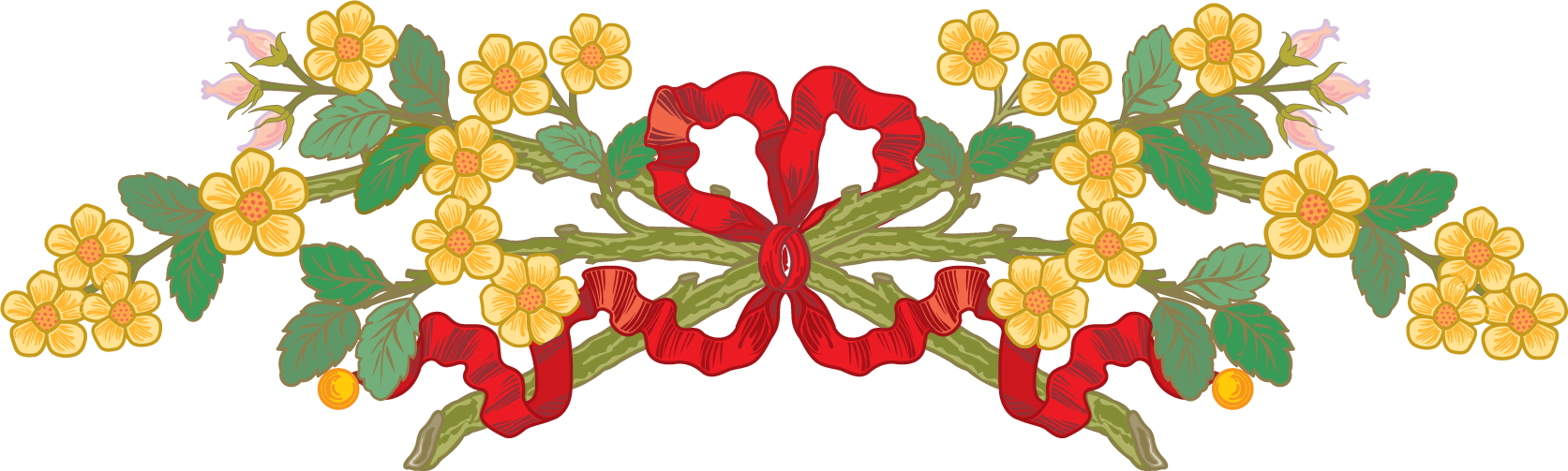 С Днём рождения, родная школа!
1963 - 2013
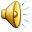 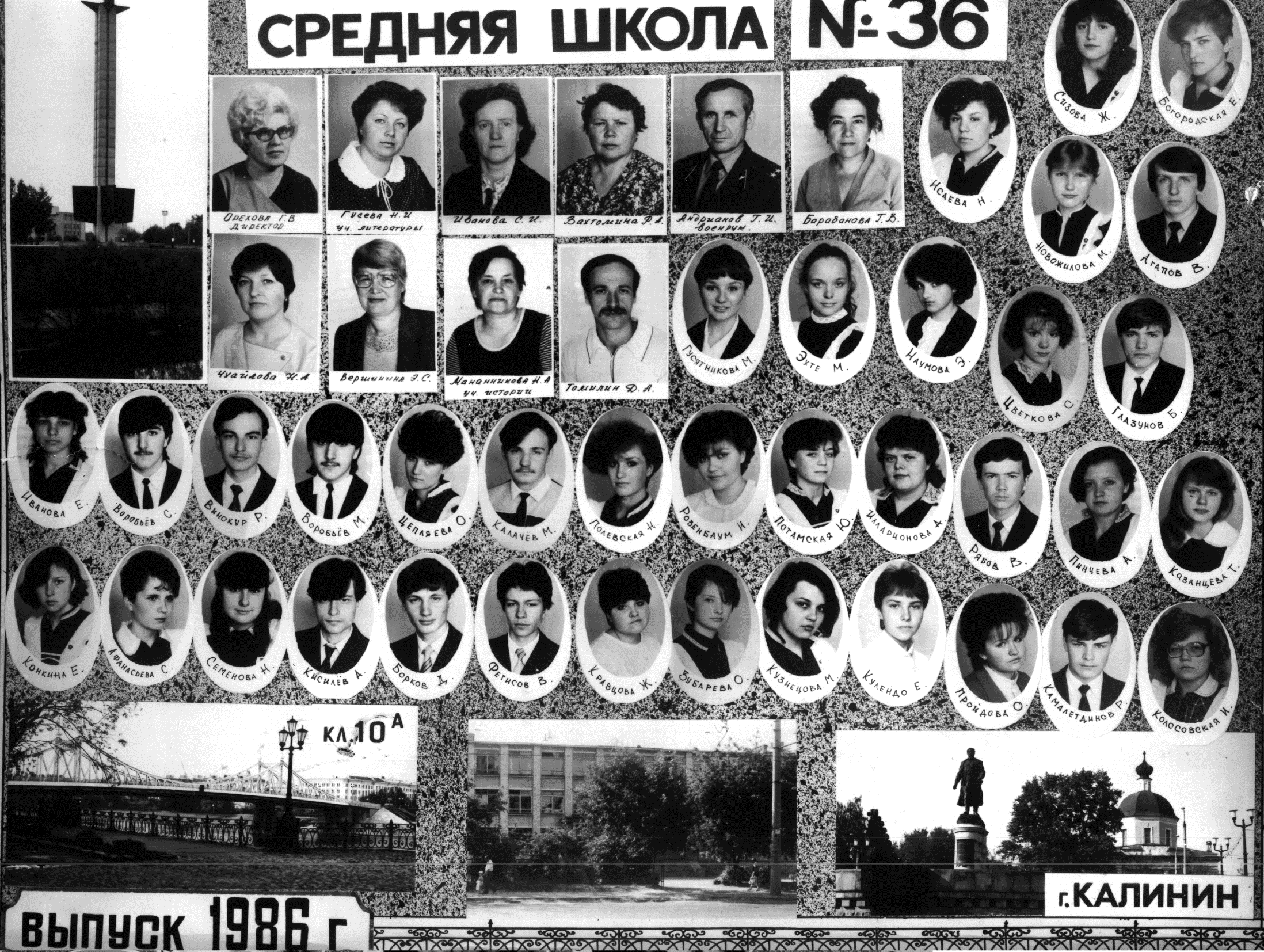 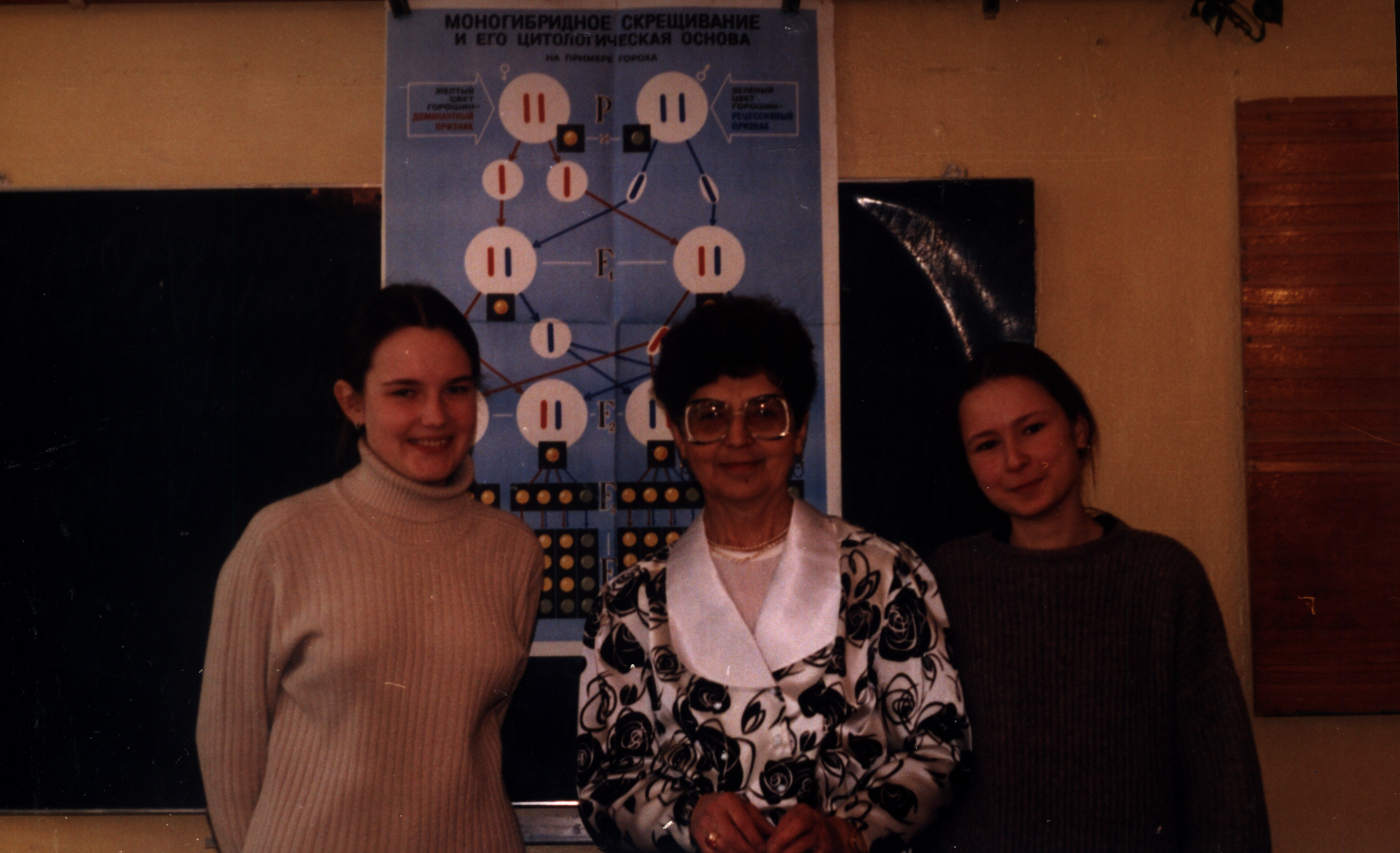 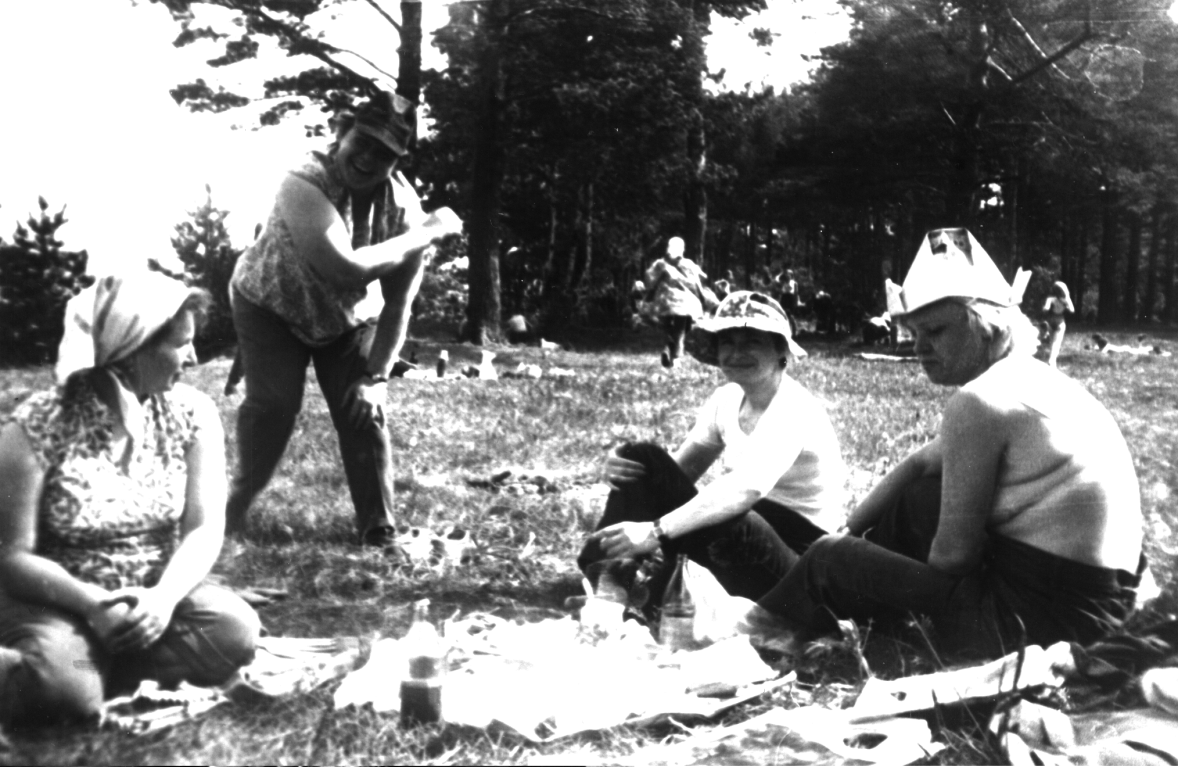 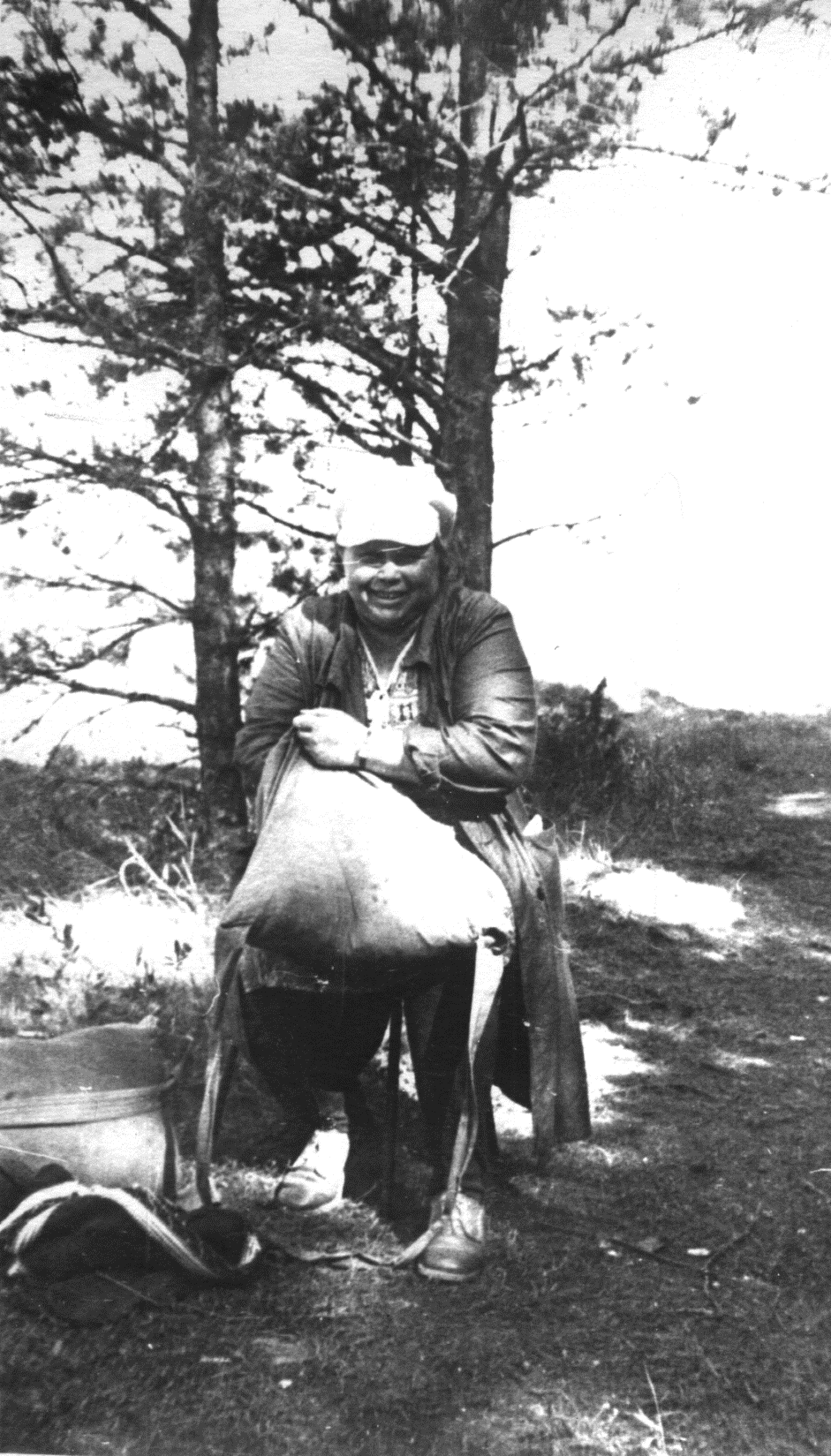 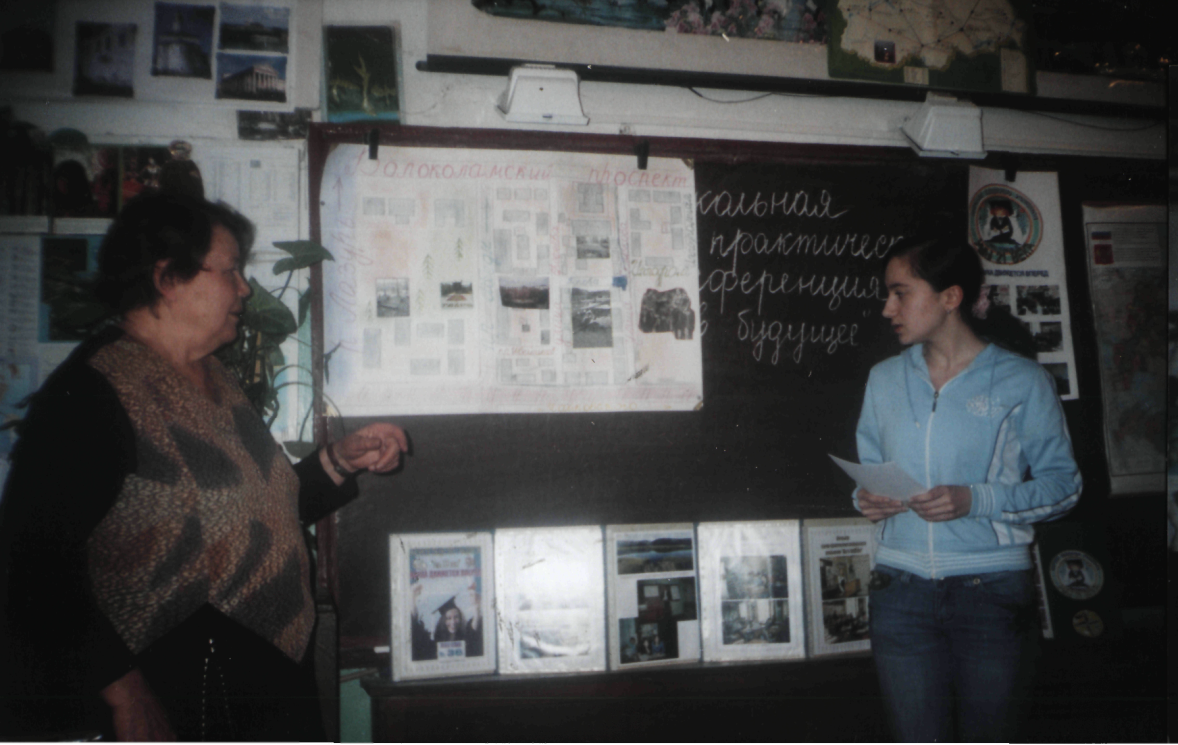 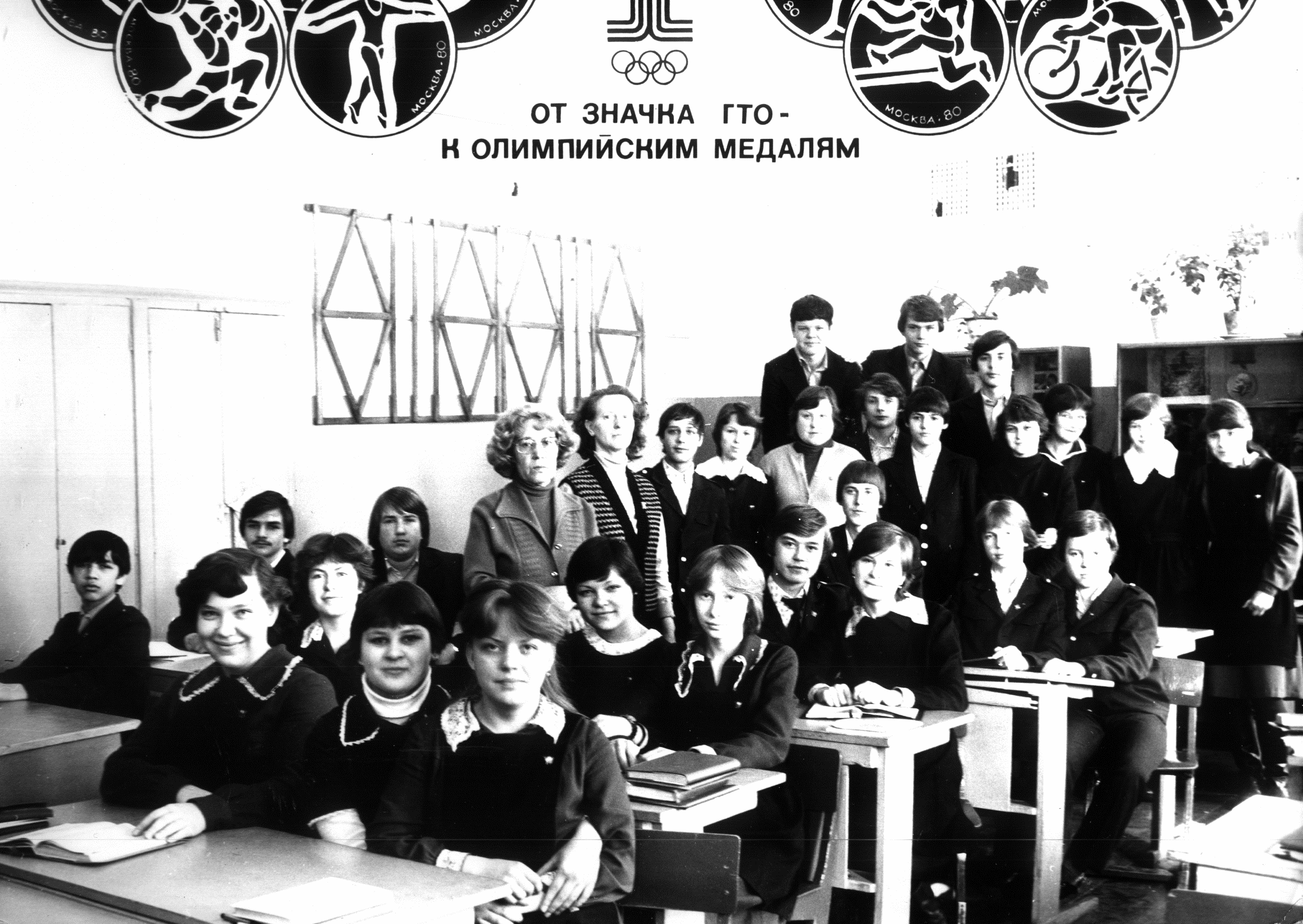 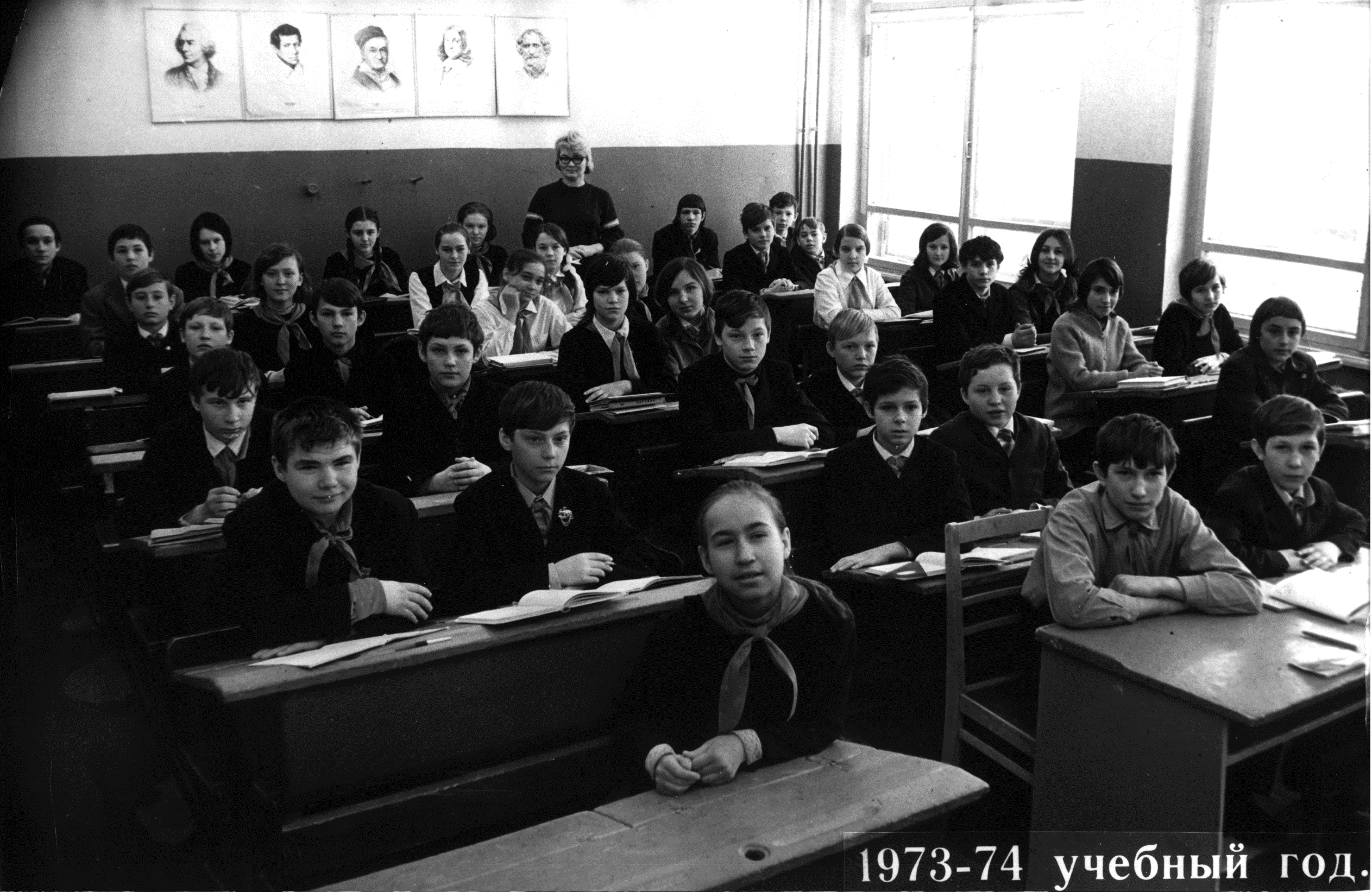 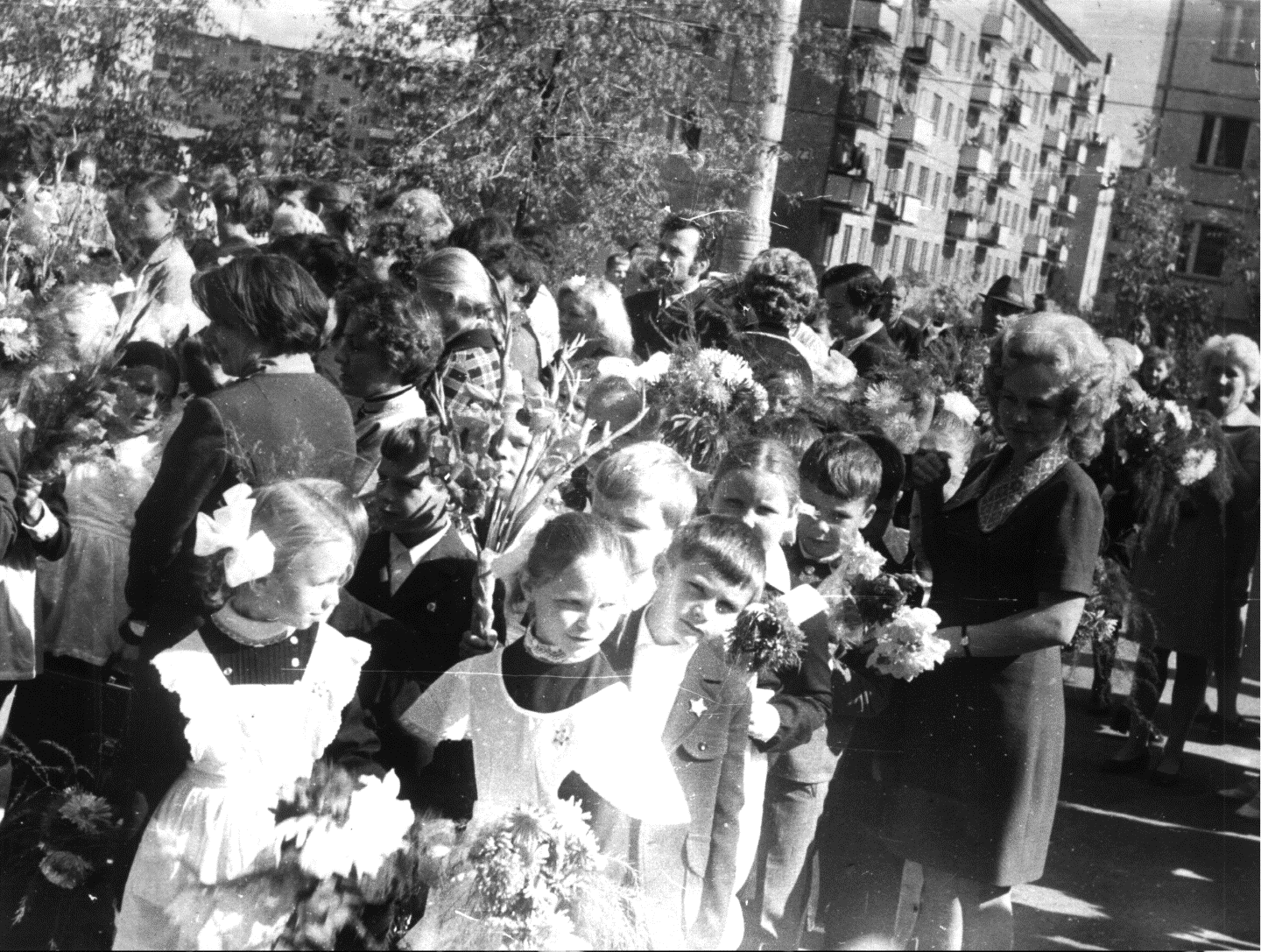 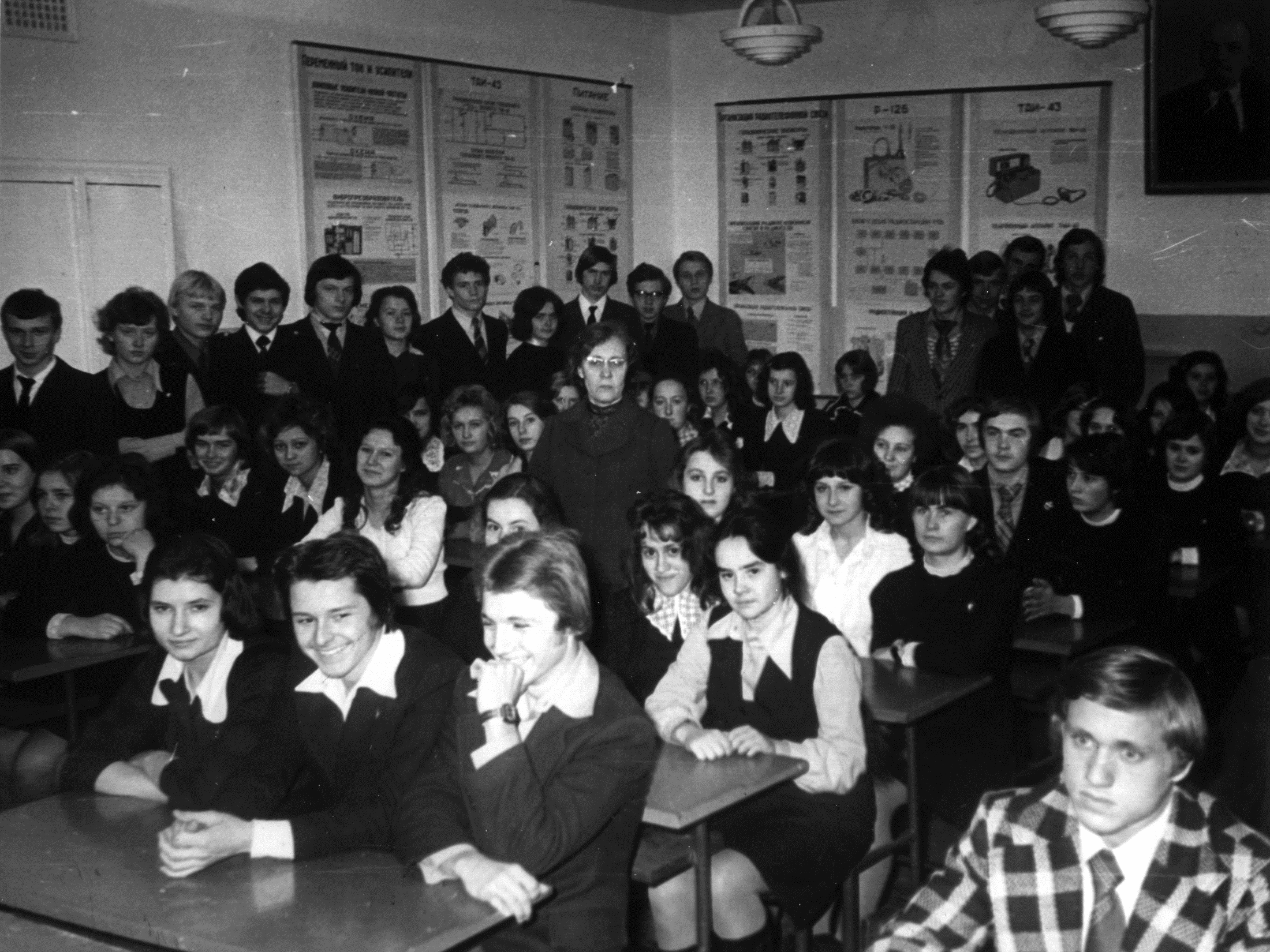 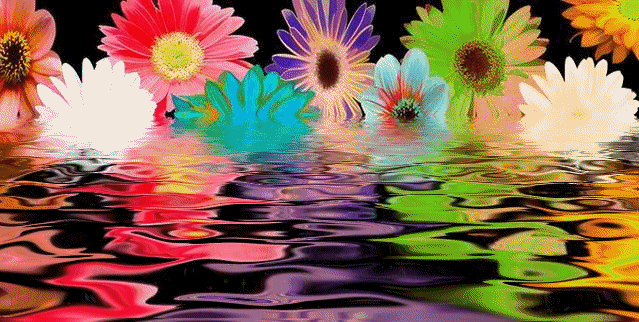 С Днём рождения, родная школа!
1963 - 2013